VERLICHTINGSPLAN STAP II
INGANG PARKEERKELDER - LIFTPORTIEKEN– GANG BERGINGEN - VLUCHTUITGANG
Voorzijde  Warande
Lamp met noodverlichtingsfunctie
Lamp zonder noodverlichtingsfunctie
Lamp uitgeschakeld
9 februari 2016
[Speaker Notes: Lampen met noodverlichtingsfunctie in portieken lift branden permanent. 
In de nachtelijke uren blijven in de gang voor de bergingen alleen de lampen met noodverlichtingsfunctie branden.
De vier lampen bij ingang parkeerkelder schakelen aan bij donker; idem dito voor de twee buitenlampen met noodverlichtingsfunctie bij vluchtuitgang noordzijde (rechts op tekening).]
VERLICHTINGSPLAN STAP II
BEGANE GROND
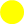 Entree
526 t/m 542
Entree
500 t/m 508
Entree
509 t/m 529
Lamp met noodverlichtingsfunctie
Lamp zonder noodverlichtingsfunctie
Lamp uitgeschakeld
9 februari 2016
[Speaker Notes: Lampen met noodverlichtingsfunctie in galerijen, portieken en van de brandtrappen branden permanent. 
Lampen zonder noodverlichtingsfunctie in galerijen, portieken en brandtrappen branden alleen in de avond en vroege ochtend.
Buitenlampen voorzijde branden in de avond en vroege ochtend.
Buitenlamp vluchtuitgang brandtrap zuid (achterzijde complex) brandt bij donker.]
VERLICHTINGSPLAN STAP II
ETAGE 1 t/m 4
Voorzijde  Warande
Lamp met noodverlichtingsfunctie
Lamp zonder noodverlichtingsfunctie
Lamp uitgeschakeld
9 februari 2016
[Speaker Notes: Lampen met noodverlichtingsfunctie in de galerijen en van de  brandtrappen branden permanent. 
Lampen zonder noodverlichtingsfunctie branden alleen in de avond en vroege ochtend.]
VERLICHTINGSPLAN STAP II
VIJFDE VERDIEPING
Voorzijde  Warande
Lamp met noodverlichtingsfunctie
Lamp zonder noodverlichtingsfunctie
Lamp uitgeschakeld
9 februari 2016
[Speaker Notes: Lampen met noodverlichtingsfunctie in de galerijen en van de brandtrappen branden permanent.
Lampen zonder noodverlichtingsfunctie branden alleen in de avond en vroege ochtend.]